Focused Topic Office Hours: ECC Salary over the Cap Verification & NIH Salary Cap Info
Feb 20th, 2025
David Parks & Matt Gardner
Post Award Fiscal Compliance
ECC Cap Check Indicator
Turned off due to issues with accuracy & reliability of the calculation backing it
You will no longer see green check marks or red exclamation points on capped grants:
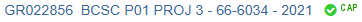 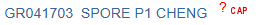 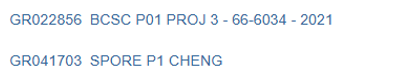 New ECC Cap Verification Tool
Download Available Here – Under “Salary over the Cap (SoC) Validation Tool:” section
Calculates the total amount of SoC necessary for each grant on an effort statement
Indicates how much (if any) ECC “shift” (or PAA) is required to make the statement salary cap compliant
Operates of 6-month periods, aligned with ECCs period length
When to Use the Tool
Two situations:
Faculty’s Institutional Base Salary (IBS) is over cap & there were any PAAs completed impacting salary on a grant that applies cap
Faculty’s IBS is over cap & there are earnings from Clinical Practice Plan salary sources (paid by UWP/CUMG) on the statement
Tool is not necessary in any other situation
Workday does its automatic salary cap calculation on original payroll postings (Payroll Actual Accruals)
If there is no UWP/CUMG and no PAAs, the amount it calculates and sends to ECC is already at a compliant cap level
Demo
How to use ECC SoC Verification Tool…
NIH Salary Cap (1 of 3)
Congressional appropriations under a Continuing Resolution set the new Executive Level II salary cap at $225,700, effective January 1, 2025

NIH typically issues a notice of implementation in late January
AHRQ issued NOT-HS-25-015 on Jan. 22nd implementing the cap on   all AHRQ awards
The AHRQ notice does not apply to NIH awards

As of this date, NIH has not issued a notice implementing the new ELII cap

A communication will be sent to campus once NIH provides notice of implementing the new cap
NIH Salary Cap (2 of 3)
Until the new cap is implemented via NIH Notice, it is not permissible for recipients to charge awards or request payment for salary charges at the new rate level.

Once the NIH notice is released, Workday will be updated with the new level
The new cap will automatically be applied to payroll posting after Workday is updated
Awards in which payroll posted prior to the update in Workday will require a PAA to charge the award up to the new cap threshold

Standard NIH policy states:
Recipients may rebudget to pay amounts up to the new cap starting with the effective date
NIH will not provide additional funds to cover the higher cap threshold
NIH Salary Cap (3 of 3)
For proposals, see OSP’s guidance on documenting salary cap on proposal budgets

https://www.washington.edu/research/faq/salary-cap-proposal-budgets/
Questions
Post Award Fiscal Compliance (PAFC)
effortreporting@uw.edu (Effort questions)
gcafco@uw.edu (All other compliance questions)
https://finance.uw.edu/pafc/
Matt Gardner
mgard4@uw.edu

David Parks
parksd2@uw.edu